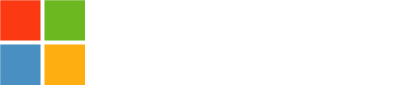 5 charts you didn’t think you could make in Excel
Select any cell within your data range:
1
Map
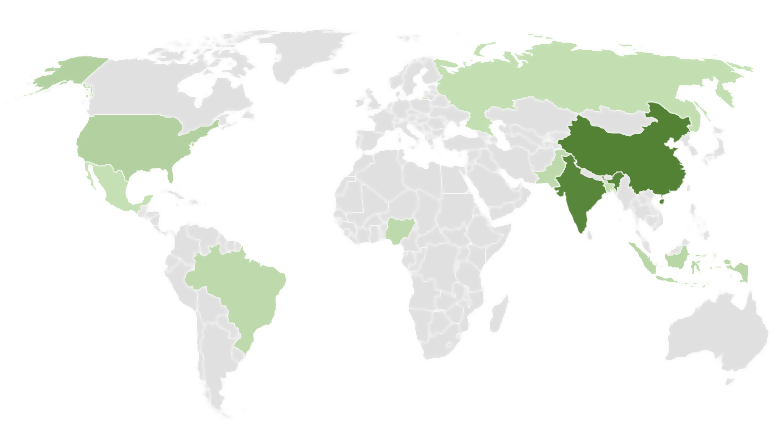 China
Pakistan
1,398.5
205.6
Use a map chart when you have geographical regions in your data, like counties, states, or countries.
India
Nigeria
1,350.6
201.0
United States
Bangladesh
329.7
167.0
Indonesia
Russia
268.1
146.8
Brazil
Mexico
210.3
126.6
Then select Insert > Charts > >Maps > Filled Map.
More details
Available only in Office 365 and Office 2019
2
Waterfall
Select any cell within your data range:
Show a running total as values are added or subtracted.
Then select Insert > Charts > Insert Waterfall, Funnel, Stock, Surface, or Radar > Waterfall.
More details
3
Funnel
Select any cell within your data range:
Revenue
Prospects
23
500
Show values across multiple stages in a process.
Cost of goods
Needs analysis
(8)
300
Gross margin
Price quotes
15
150
Admin expense
Negotiations
(1)
80
Net income
Closed sales
14
35
Then select Insert > Charts > Insert Waterfall, Funnel, Stock, Surface, or Radar > Funnel.
More details
4
Bubble
Select any cell within your data range:
Products
Sales
Share
Visually emphasize specific values with different bubble sizes.
5
$6
3%
14
$12
12%
20
$60
33%
18
22
$24
$32
10%
42%
Then select Insert > Charts > Insert Scatter (X,Y) or Bubble Chart > 3-D Bubble.
More details
5
Combo
Select any cell within your data range:
Temp
Precip
Add a secondary axis to show different values than the original axis.
Jan
47
4.8
Apr
59
2.7
Jul
76
0.8
Oct
60
3.4
Then select Insert > Charts > Combo > Clustered Column – Line on Secondary Axis.
More details
For more information, visit aka.ms/ExcelHelpCenter